Office of the Vice President for Research Human Subjects Protection ProgramIRB Submission Process Module 4 - Health Insurance Portability and     		Accountability Act (HIPAA)
July, 2019
1
[Speaker Notes: This presentation provides an overview of how to be compliant with the Health Insurance Portability and Accountability Act (HIPAA) when conducting research.]
Health Insurance Portability and Accountability Act(HIPAA)
HIPAA provides for confidentiality of protected health information (PHI) and regulates how a covered entity may use individually identifiable health information for research. 
Because UConn Health is a covered entity researchers who use or disclose individually identifiable health information must comply with HIPAA. 
Individually identifiable health information is referred to as “protected health information” or PHI
In order to be considered PHI the health information must be associated with one or more of the 18 identifiers defined by HIPAA.
2
Protected Health information (PHI)
Protected Health Information is identifiable health information.

PHI Includes:

	Individual’s past, present, or future physical or mental health or condition information.

	The provision of health care to the individual.

	At least one of the 18 personal identifiers (see next slide).

	In any format: written, spoken, or electronic (including videos, photographs, and x-rays)
3
The 18 Identifiers Defined by HIPAA
4
Common Methods to Comply with HIPAA
The most common methods used to comply with HIPAA are:
Obtaining Authorization
Obtaining a Waiver or Alteration of Authorization
Certifying PHI will be De-identified
5
Authorization to Use and Disclose                                          Protected Health Information
A signed HIPAA Authorization represents an individual’s agreement to the use and disclosure of the individual’s PHI for the specified research purpose. 
A signed Authorization is typically required when interacting with subjects (in person or on-line) and collecting PHI 
Authorization must be obtained prior to the use and/or disclosure of PHI.   
To be valid, unless otherwise approved by the IRB, the Authorization must contain all elements and statements required by the regulation
The Authorization template is available on the IRB website and contains the required statements and elements
6
Waiving or Altering Authorization
When it is not feasible for researchers to obtain a complete written Authorization 	from research participants HIPAA may allow 	for a waiver/alteration of 	authorization if certain criteria are met.  The 	waiver/alteration may apply to the 	entire study or to only a certain phase of a study.

	The investigator must complete  and submit the Request for Alteration or 	Waiver of 	Authorization form posted on the IRB website. The form 	addresses all of the criteria to be evaluated by the IRB in determining whether 	the alteration/waiver can be granted. 

	A waiver/alteration  is not granted for the convenience of the researcher.  The 	researcher 	must justify, among other things, why obtaining a complete 	authorization is not practicable. 

Examples of when a Waiver of Authorization may be granted:
A retrospective  review of medical records with no subject interaction (Complete  HIPAA Waiver)
Collection of PHI during  telephone screening (Partial HIPAA Waiver)
7
Alteration vs. Waiver of Authorization
HIPAA also allows for an alteration of authorization.  With an alteration some required elements of the authorization are waived or altered, but authorization is not completely waived. 
	
Example:  An alteration to request that the need for signature be removed if the subject is to be presented with the authorization on-line and the subject clicks a yes button to acknowledge have read the form and agree to the terms.
8
Certification of De-Identification
Research that involves the creation/use of de-identified protected heath information is exempt from HIPAA requirements.

There are three ways to certify that data will be/is de-identified:  
	(1) Removing all 18 identifiers defined within the HIPAA regulations from the 	data.
	(2) Obtaining a determination by a qualified statistician who reviews the 	abstracted  data 	and 	indicates that risk of re-identification using that data is 	very small.
	(3) Not using, reviewing or recording identifiers during the course of the study.

The investigator is required to sign and submit to the IRB the form titled HIPAA Certification of De-Identification available on the IRB website.  

All study team members performing the records review should sign and date the Certification of De-Identification Form.
9
Conclusion
This presentation has reviewed the most common ways in which HIPAA is addressed in research.  However there are also other mechanisms such as limited data sets and data use agreements, preparatory to research provisions and provisions for use of decedent information. For more information on any of the aforementioned contact the IRB Office as noted on the next slide.
10
Questions
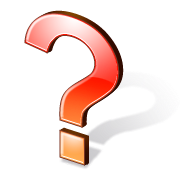 Mayra Grimaldo-Cagganello, M.D., M.P.H., C.H.E.S.
Education & Development Specialist 
860-679-8802
cagganello@uchc.edu
11